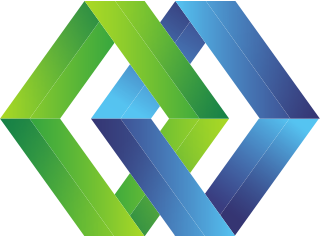 Industry Report By Rebecca Elliott
Early Childhood Clinical Assessment
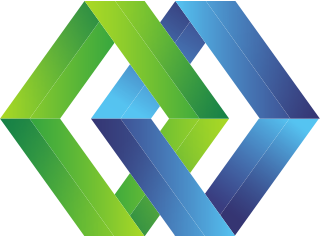 Early Childhood Clinical Assessment
History to Today
.
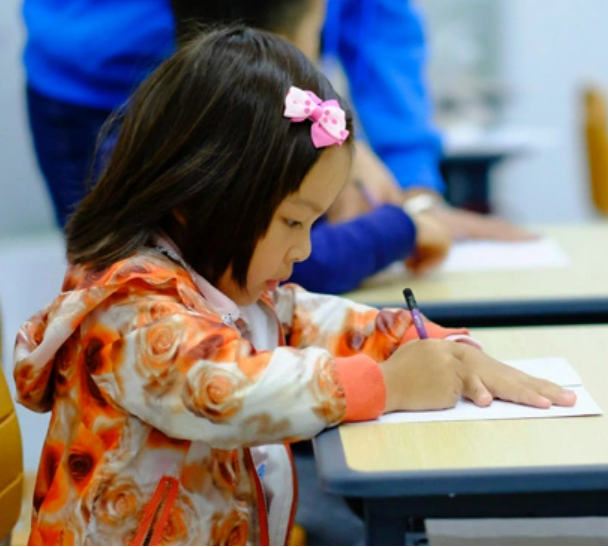 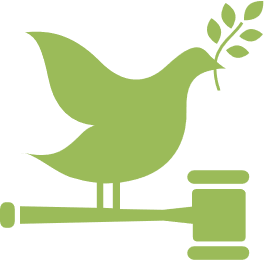 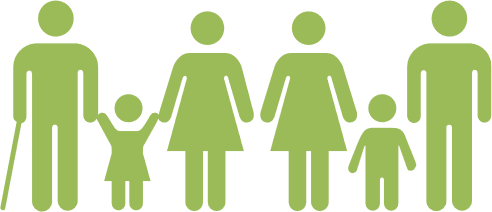 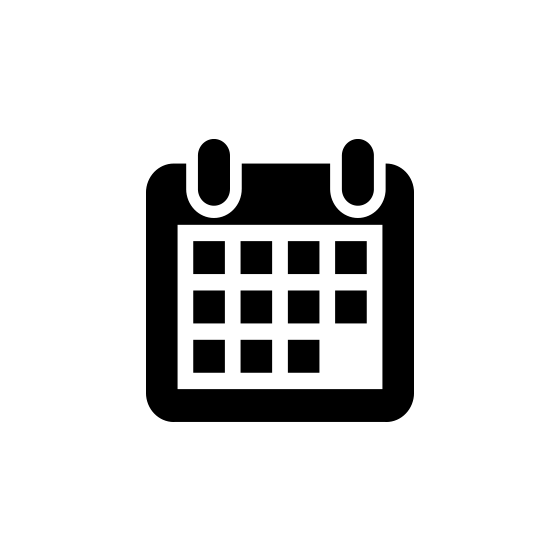 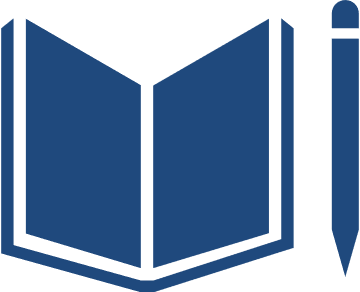 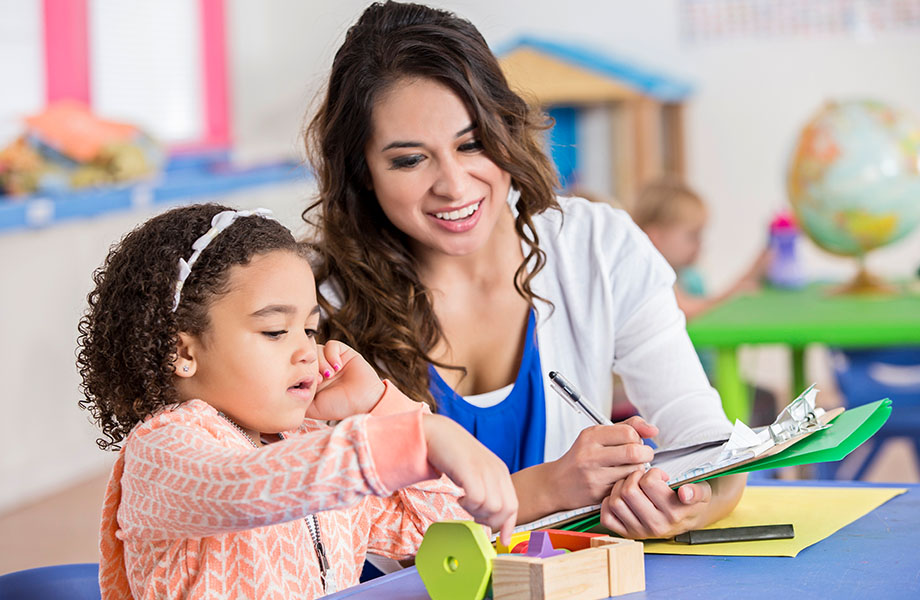 Early Childhood Clinical Assessment
The early childhood clinical assessment industry has been around for almost a century to serve a very specific purpose for educational practitioners. 
Gathers developmental and IQ data in children birth – 8 years old. 
Aid in the diagnosis of disabilities, identification of strengths and weakness, progress monitor growth, and evaluate effectiveness of programs and interventions 
Systematically developed and are norm referenced
Administered individually by qualified professional 
Sold by publishing companies
1
Normative Updates and Release of New Versions
2
Technological Revolution’s Impact on the Industry
Industry Trends
3
Additional Products and Resources
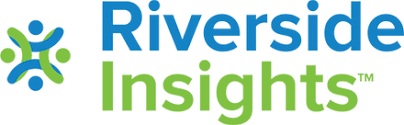 2
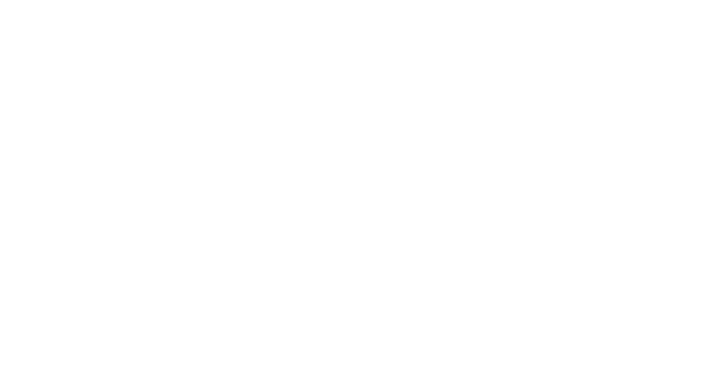 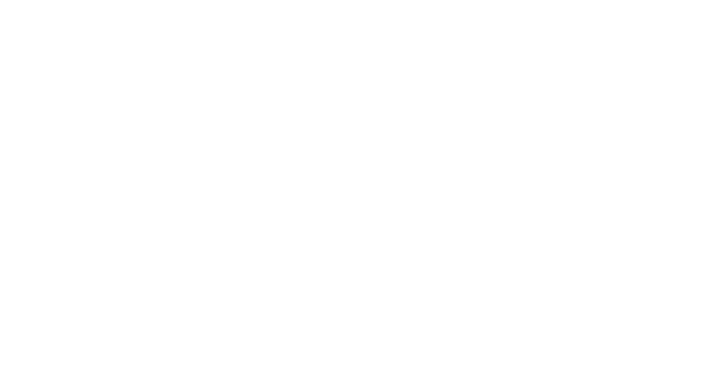 2018
#1
Verticals
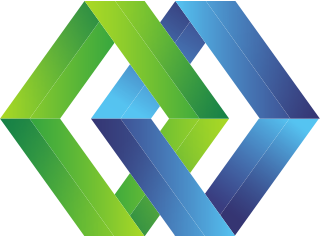 SWOT
Strengths
Weaknesses
Continued Print Assessments
Confusing Selling Model
New Company Name
Technology
High Domestic Use
Assessment Recognition
Investment Backing
Opportunities
Threats
Stubborn Customer Base
Slow Product Innovation
Competitor Technology Growth
Acquisitions
International Development
Special Education Growth
Recommendations
01
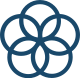 Change Selling Model
02
Grow Internationally
03
Acquire More Early Childhood Companies
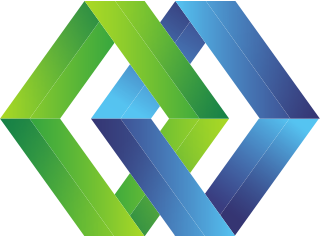 Thank you